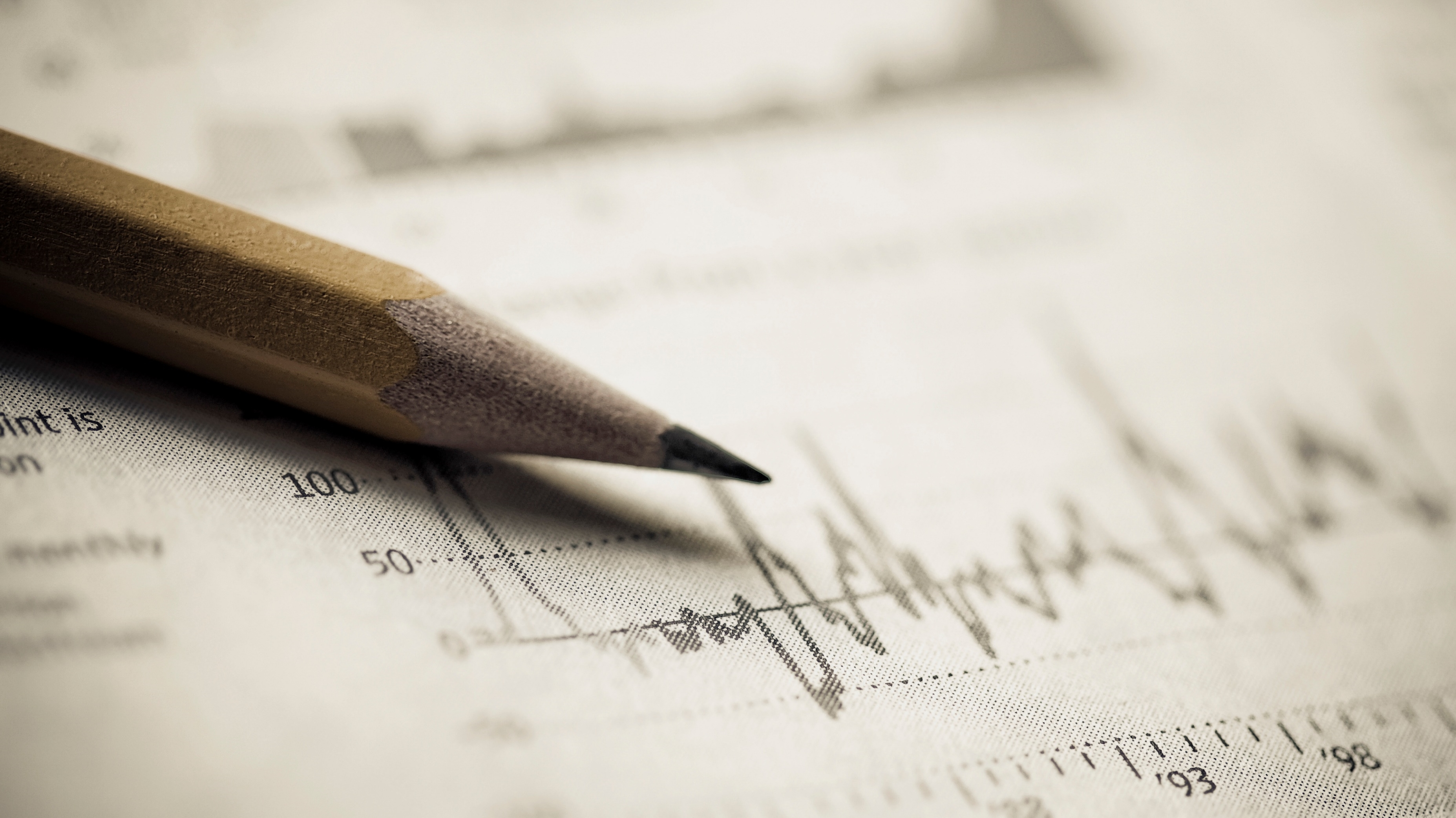 Data,Jenis Data,Skala Pengukuran, Variabel
PETERNAKAN
Pertemuan 1
Data
Sumber: Soegiyarto Mangkuatmodjo, 2015, Statistik Deskriptif
Apakah ini termasuk data?
[Speaker Notes: Termasuk data jika dilihat dari definisi data dari definisi data dalam keseharian, karena kalau di dalam ilmu eksakta data yang telah terorganisasi maka termasuk informasi]
Jenis Data
Jenis Data
Termasuk jenis data apakah data disamping jika dilihat berdasarkan sumbernya?
Jenis Data
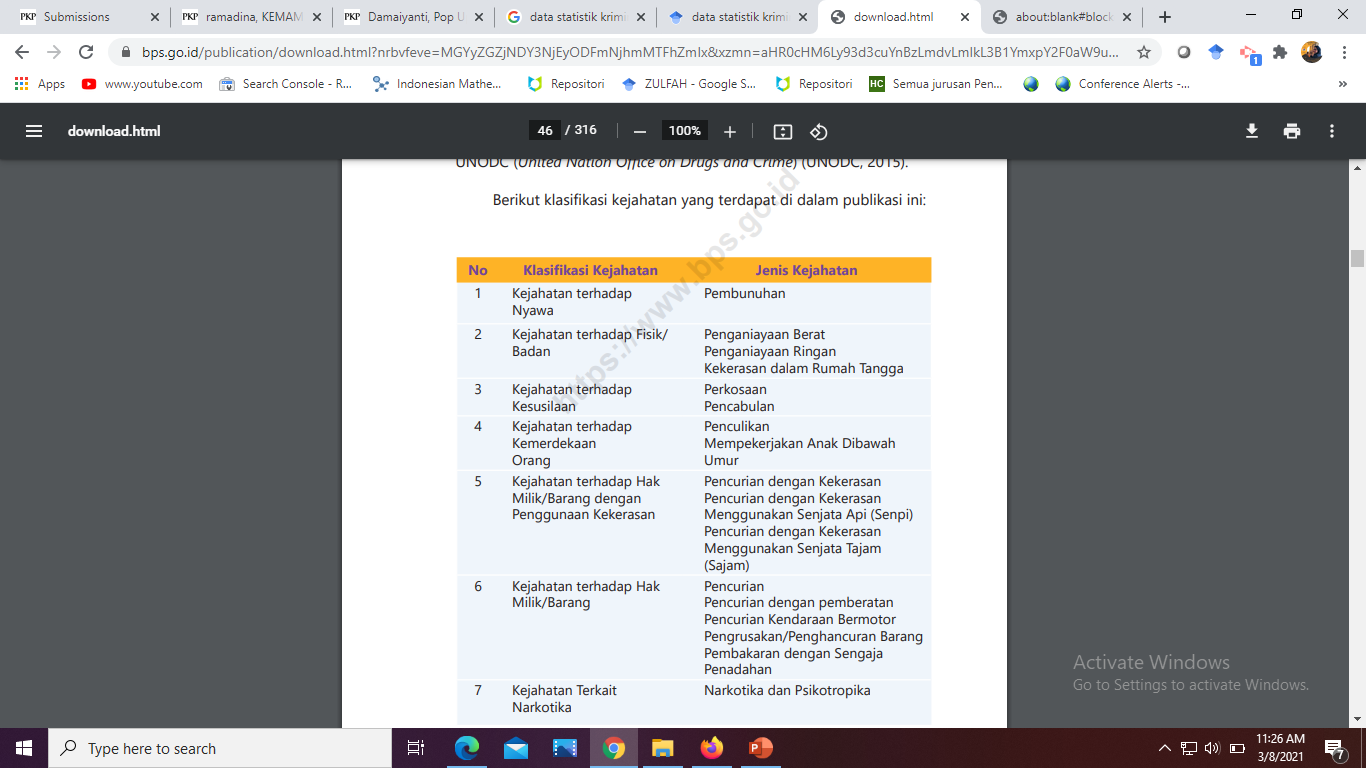 Termasuk data apakah data tersebut jika dilihat dari bentuknya?
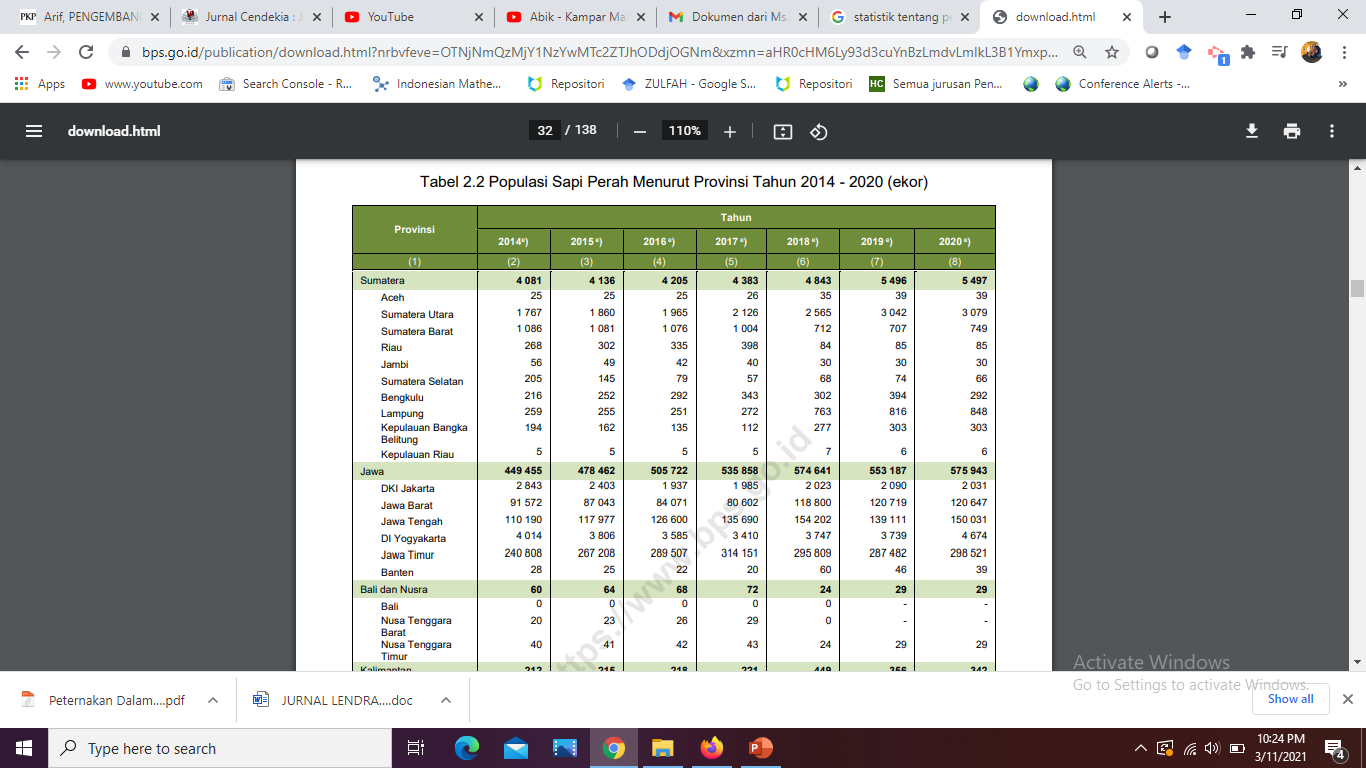 Termasuk data apakah data tersebut jika dilihat dari bentuknya?
Skala Pengukuran
Data Nominal
Ciri data Nominal
Antara satu data dengan data lain dapat dibedakan
Data yang diperoleh tidak dapat diranking atau diurutkan
Data yang diperoleh tidak dapat dilakukan operasi hitung
Data nomial termasuk data yang memiliki tingkatan paling rendah dibandingkan dengan jenis data statistic yang lain. Contoh data nominal adalah jenis kelamin (Laki-laki dan Perempuan). Penganut Agama (Islam, Kristen, Protestan, Hindu, Budha, Kong Hu Cu), warna mata (Hitam, Biru, Cokelat).
Ciri-ciri data ordinal adalah
Antar satu data dengan data lain dapat dibedakan
Data yang diperoleh dapat diranking atau diurutkan
Data yang diperoleh dapat dilakukan operasi hitung
Contoh data ordinal adalah misalnya dalam suatu lomba, pemenangnya diberi peringkat 1, 2, 3, dst. kemampuan akademik mahasiswa ( 1 = pintar, 2 = sedang, 3 = bodoh). Kepuasan terhadap sebuah layanan (1 = sangat puas, 2 = puas, 3 = cukup puas, 4 = tidak puas, dan 5 = sangat tidak puas). Dalam data ordinal tidak seperti data nominal dalam mengganti angka-angkanya, harus dilakukan secara berurut dari besar ke kecil atau dari kecil ke besar. Tidak boleh 1 = sangat puas, 2 = tidak puas, 3 = puas, tetapi yang boleh 1 = sangat tidak puas, 2 = tidak puas, 3 = cukup puas, 4 = puas, 5 = sangat puas)
Data Ordinal
Selain itu, yang perlu diperhatikan dari karakteristik skala ordinal adalah meskipun nilainya sudah memiliki batas yang jelas tetapi belum memiliki jarak (selisih). Kita tidak tahu berapa jarak kepuasan dari tidak puas ke kurang puas. Dengan kata lain juga, walaupun sangat puas kita beri angka 5 dan sangat tidak puas kita beri angka 1, kita tidak bisa mengatakan bahwa kepuasan yang sangat puas lima kali lebih tinggi dibandingkan yang sangat tidak puas.
Sebagaimana halnya pada skala nominal, pada skala ordinal kita juga tidak dapat menerapkan operasi matematika standar (aritmatik) seperti pengurangan, penjumlahan, perkalian, dan lainnya. Peralatan statistik yang sesuai dengan skala ordinal juga adalah peralatan statistik yang berbasiskan (berdasarkan) jumlah dan proporsi seperti modus, distribusi frekuensi, Chi Square dan beberapa peralatan statistik non-parametrik lainnya.
Data Ordinal
Data Ordinal
Skala interval mempunyai karakteristik seperti yang dimiliki oleh skala nominal dan ordinal dengan ditambah karakteristik lain, yaitu berupa adanya interval yang tetap. Dengan demikian, skala interval sudah memiliki nilai intrinsik, sudah memiliki jarak, tetapi jarak tersebut belum merupakan kelipatan. Pengertian “jarak belum merupakan kelipatan” ini kadang-kadang diartikan bahwa skala interval tidak memiliki nilai nol mutlak.
Misalnya pada pengukuran suhu. Kalau ada tiga daerah dengan suhu daerah A = 10oC, daerah B = 15oC dan daerah C=20oC. Kita bisa mengatakan bahwa selisih suhu daerah B, 5oC lebih panas dibandingkan daerah A, dan selisih suhu daerah C dengan daerah B adalah 5oC. (Ini menunjukkan pengukuran interval sudah memiliki jarak yang tetap). Tetapi, kita tidak bisa mengatakan bahwa suhu daerah C dua kali lebih panas dibandingkan daerah A (artinya tidak bisa jadi kelipatan). Kenapa ? Karena dengan pengukuran yang lain, misalnya dengan Fahrenheit, di daerah A suhunya adalah 50oF, di daerah B = 59oF dan daerah C=68oF. Artinya, dengan pengukuran Fahrenheit, daerah C tidak dua kali lebih panas dibandingkan daerah A, dan ini terjadi karena dalam derajat Fahrenheit titik nolnya pada 32, sedangkan dalam derajat Celcius titik nolnya pada 0.
Skala Rasio
Skala rasio adalah skala data dengan kualitas paling tinggi. Pada skala rasio, terdapat semua karakteristik skala nominal,ordinal dan skala interval ditambah dengan sifat adanya nilai nol yang bersifat mutlak. Nilai nol mutlak ini artinya adalah nilai dasar yang tidak bisa diubah meskipun menggunakan skala yang lain. Oleh karenanya, pada skala ratio, pengukuran sudah mempunyai nilai perbandingan/rasio.
Pengukuran-pengukuran dalam skala rasio yang sering digunakan adalah pengukuran tinggi dan berat. Misalnya berat benda A adalah 30 kg, sedangkan benda B adalah 60 kg. Maka dapat dikatakan bahwa benda B dua kali lebih berat dibandingkan benda A.
Variabel
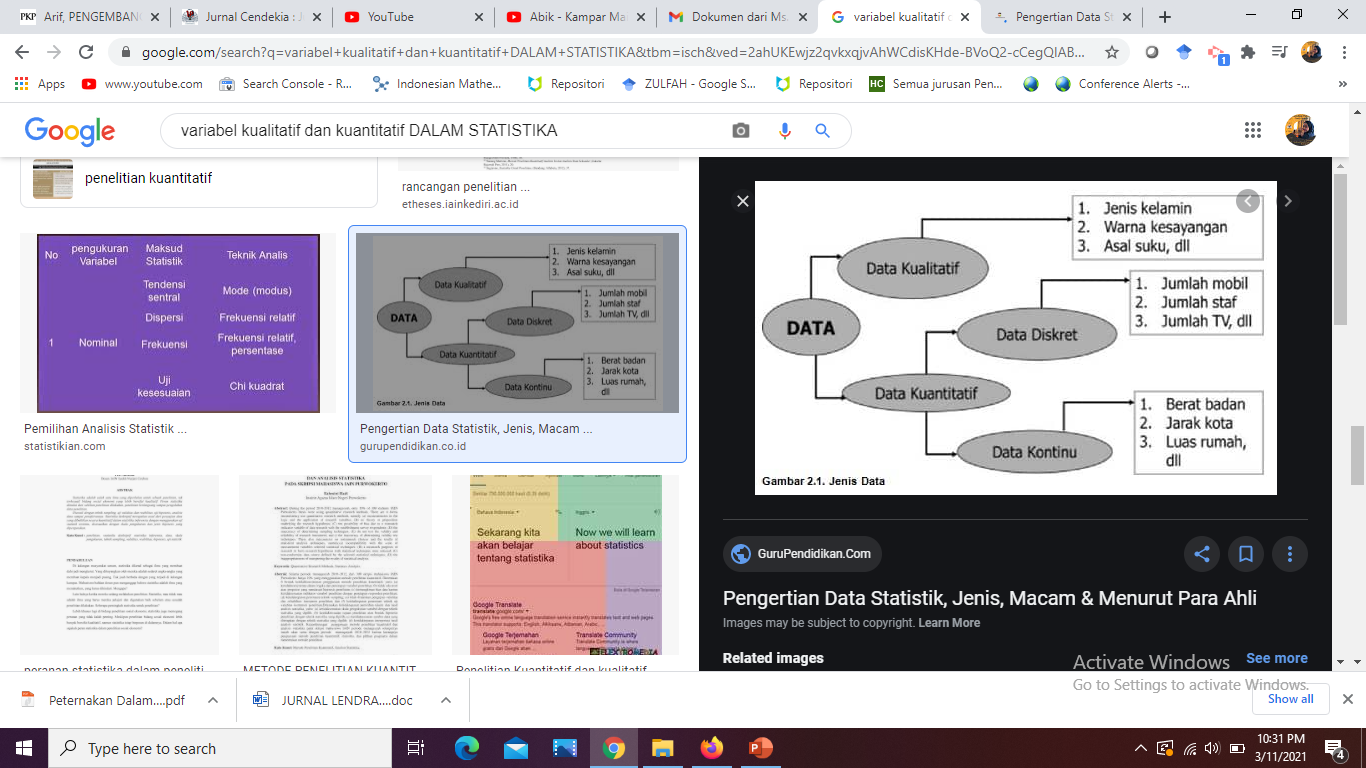